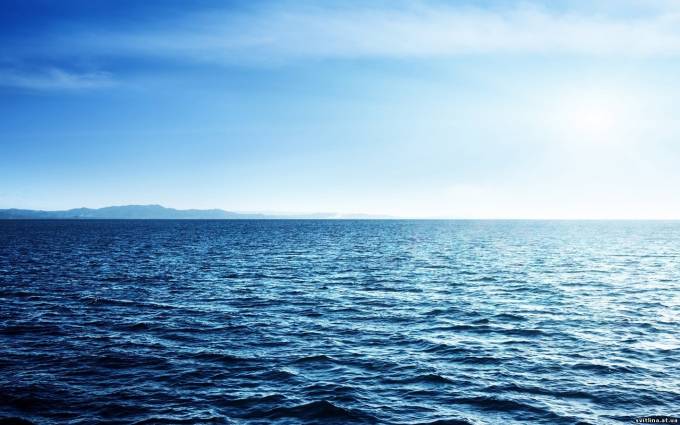 И ещё раз о воде.
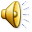 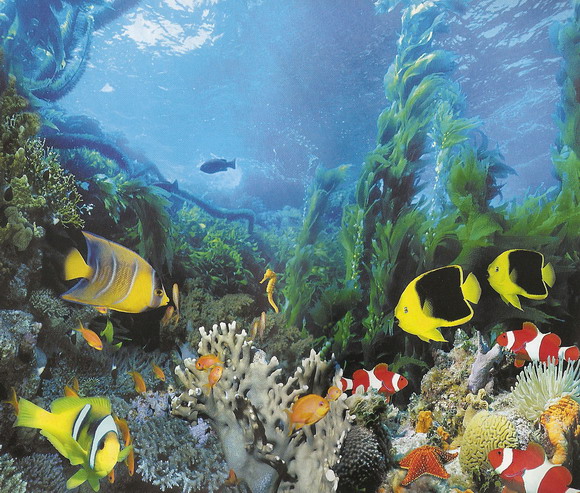 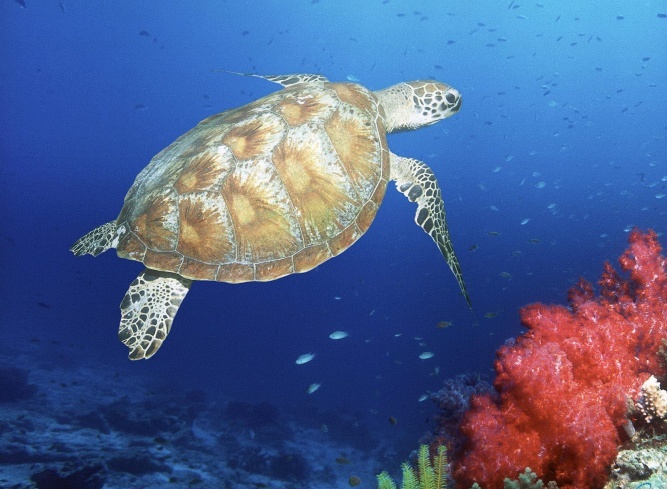 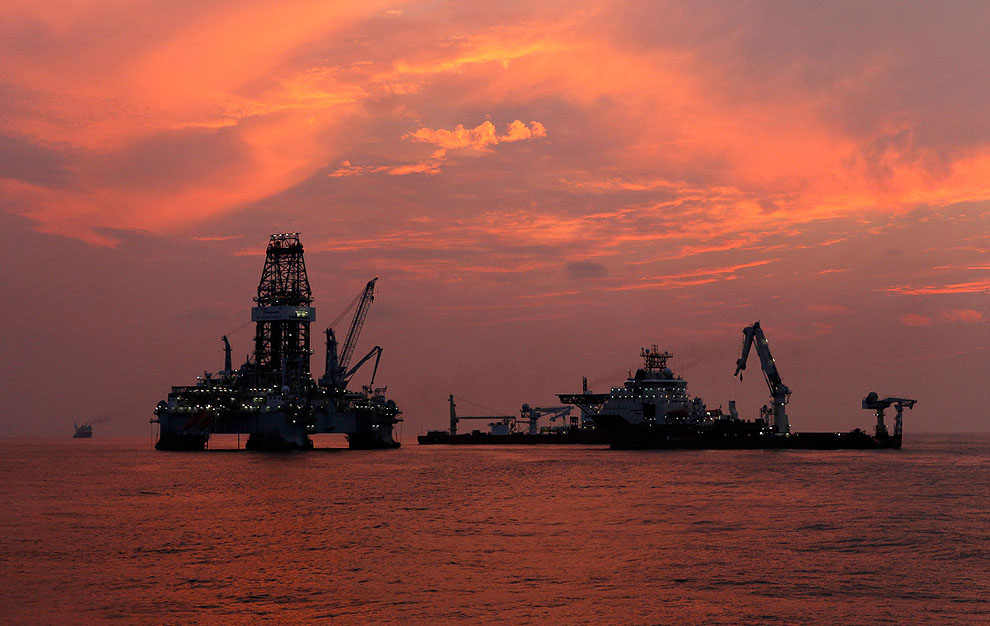 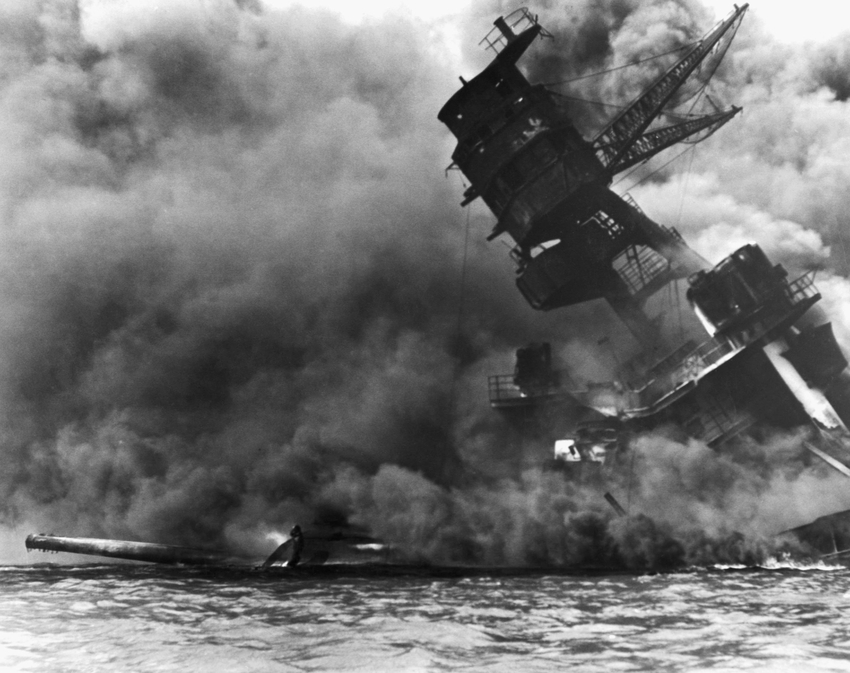 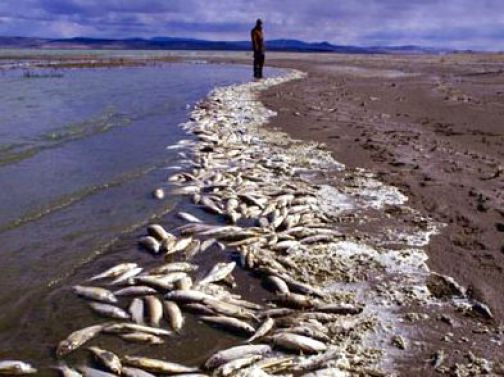 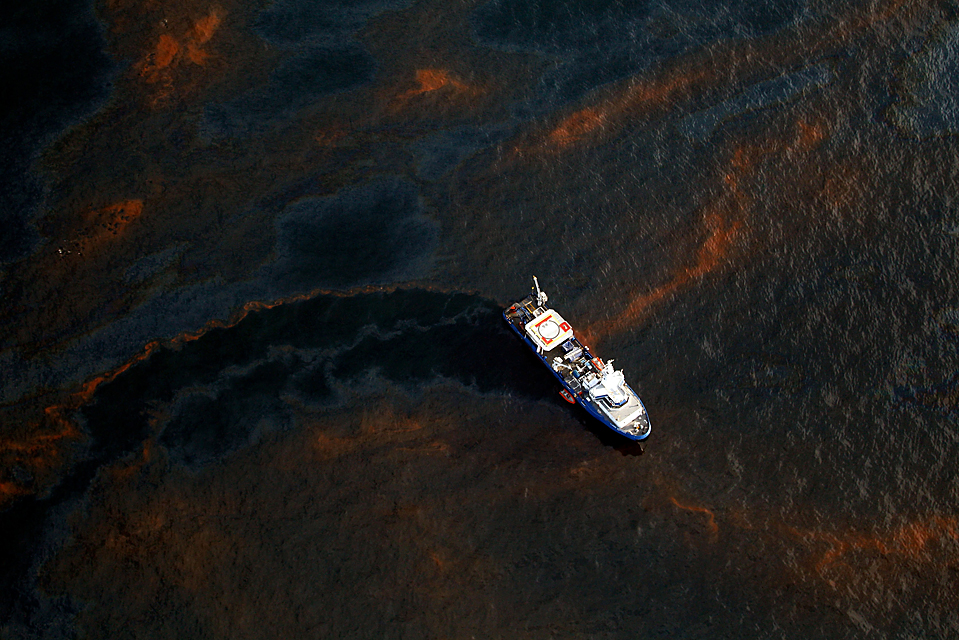 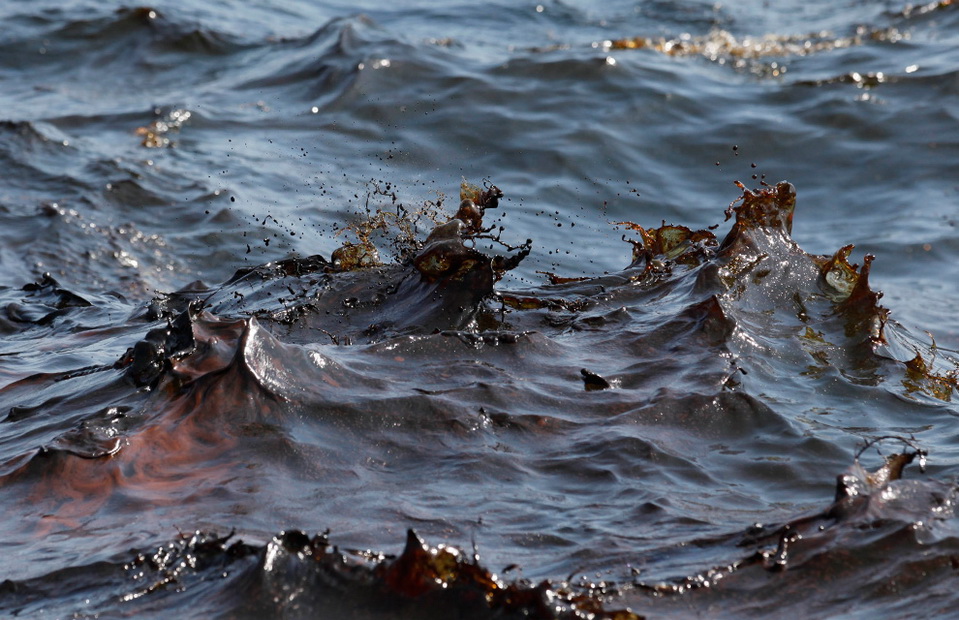 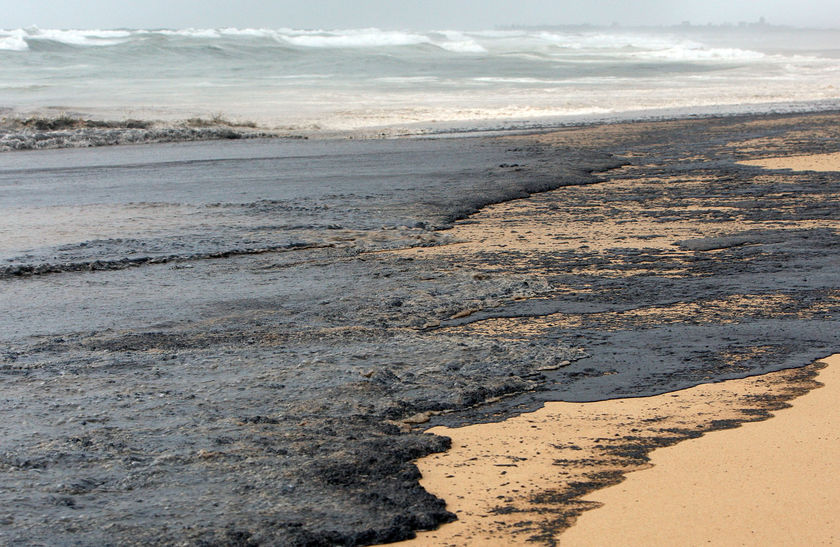 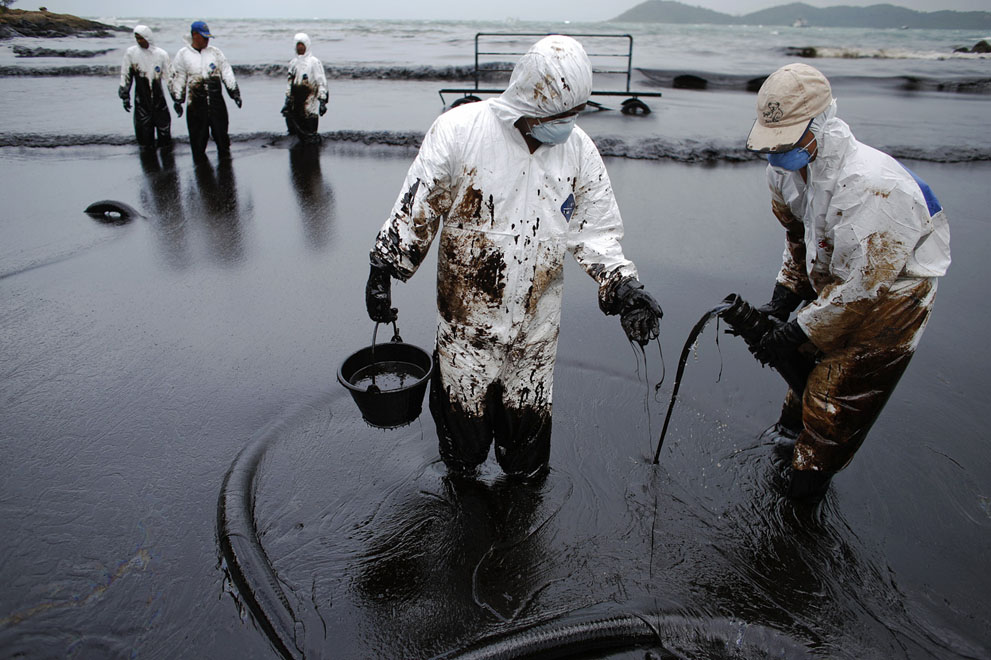 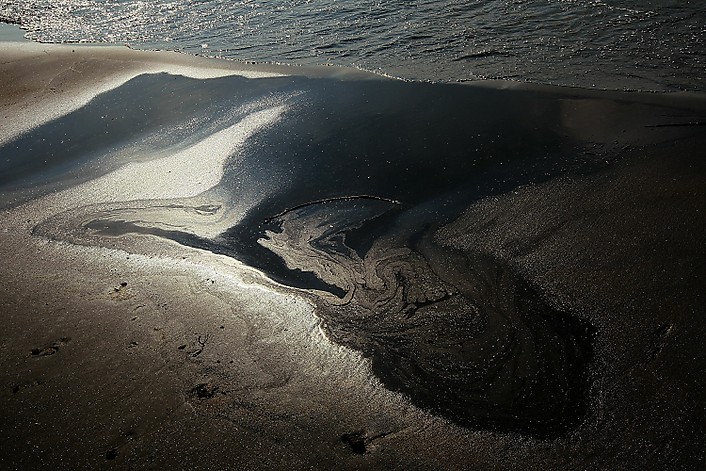 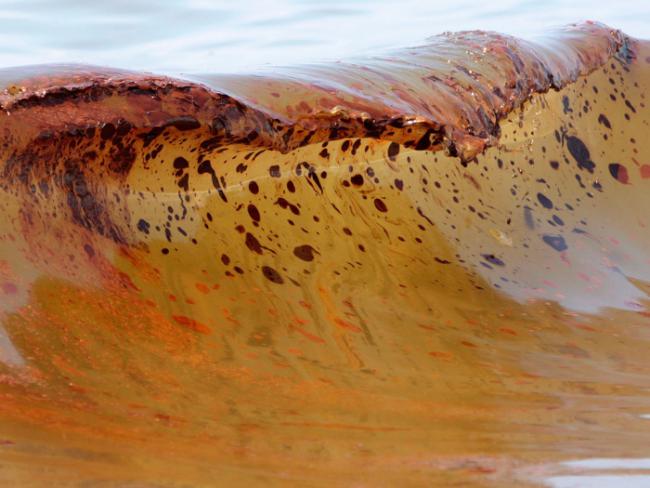